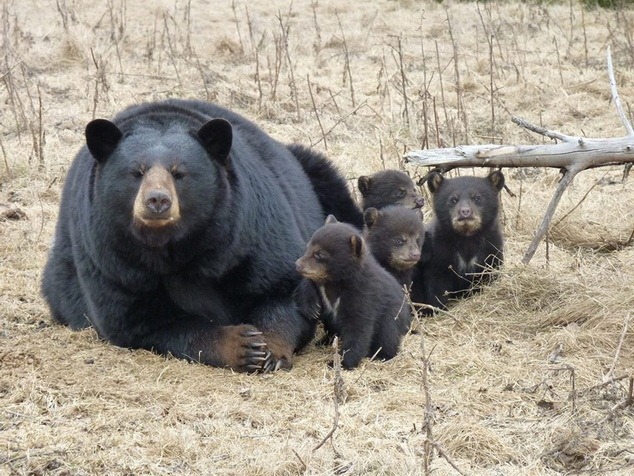 МБОУ «Клюевская СОШ»
Учащиеся:
Фролов Максим, 4 класс
Анашкин Вячеслав, 4 класс
«Хозяин тайги»
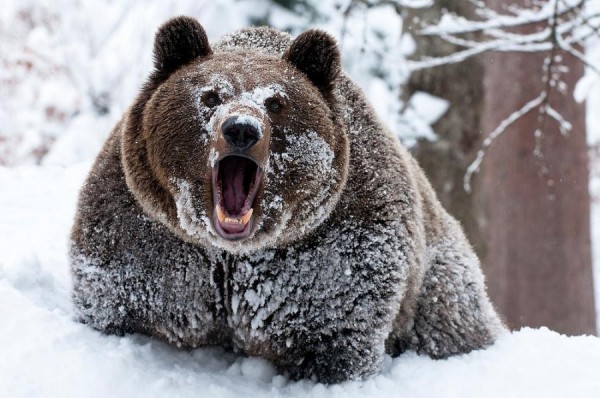 Цель проекта: 
   создание буклета 
   для населения
  «Осторожно, хозяин тайги!»,
   на основе изучения 
   особенностей жизни
   бурого медведя. 
    Задачи проекта: 
Изучить особенности природы бурого медведя;
Исследовать поведение и повадки зверя;
Изучить взаимоотношения между медведем и человеком в природе.
    Методы исследования:
Анализ источников информации;
Интервьюирование
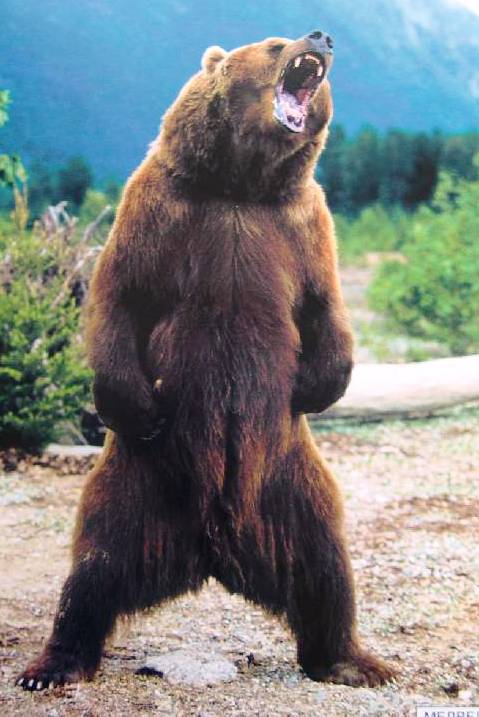 Бурый медведь в царстве зверей
Царство – Животные 
Класс – Млекопитающие 
Отряд – Хищные 
Семейство – Медвежьи 
Род – Медведь
Вид – Бурый
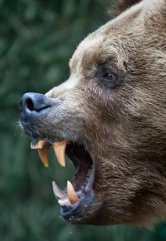 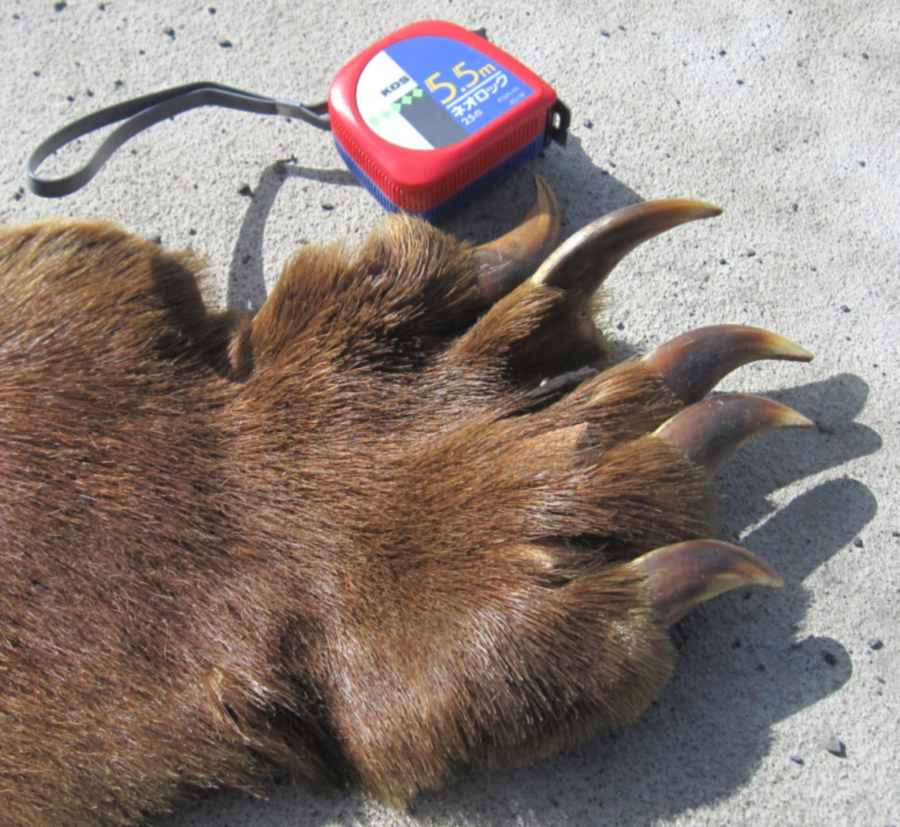 Территория обитания бурого медведя
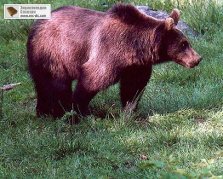 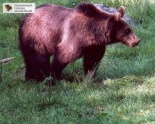 В России обычные места его обитания — лесные массивы и гари с густыми зарослями молодых лиственных деревьев, кустарников и трав
Поведение бурого медведя
Бурые медведи активны чаще в сумерках и ночью;
    Спячка – от 2,5 до 6 месяцев
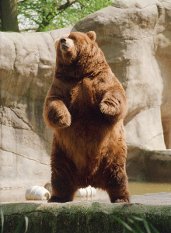 Проснувшись весной, медведи очень вялые, выйдя на хорошо освещаемое солнцем место, они могут надолго замереть в одном положении, покачиваясь и лишь изредка поглядывать в разные стороны
Следы медведя
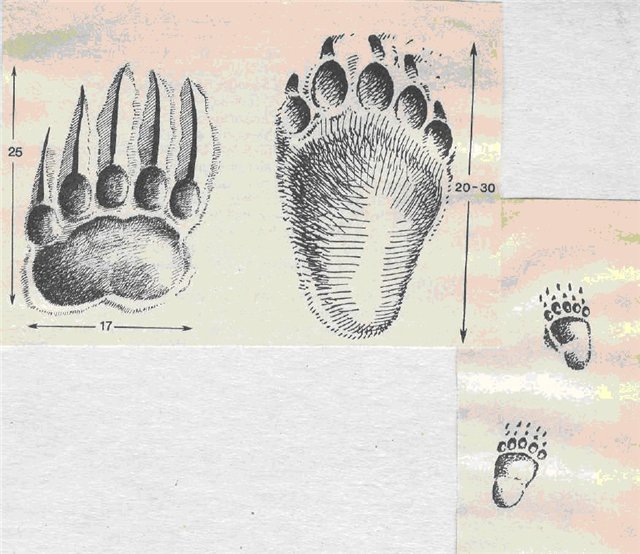 Следы очень широкие и глубокие, пятипалые с длинными когтями и косолапые. 
    Мощный удар лапы способен переломить позвоночник взрослого человека, вырвать ребра или переломить череп крупному  животному.
Питание бурого медведя
Бурый медведь – всеядное животное. 
Большую часть его рациона составляет, как ни странно, растительная пища – корни, клубни, корневища, сочные зеленые части растений, орехи
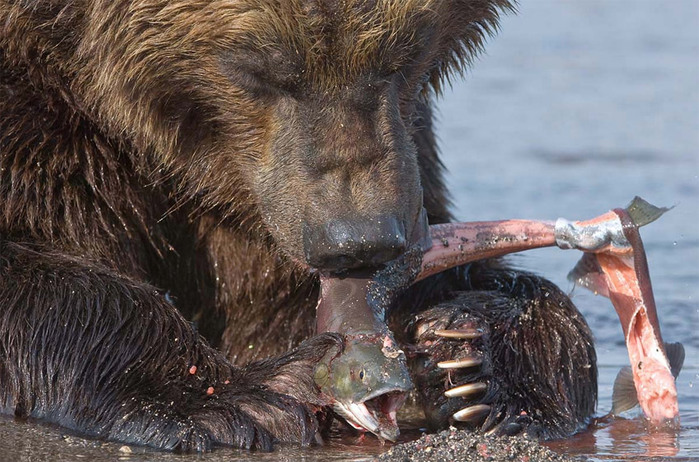 Питание медведя
Медведи, живущие неподалеку от рек десятками собираются у перекатов и ловят рыбу.
Размножение бурого медведя
Период размножения  с мая по июль;
Медвежата рождаются с января по март (2-3 детеныша);
Медвежата рождаются слепыми, беспомощными и голыми, и весят всего от 300 до 700 грамм;
Полностью взрослеют медведи лишь в 8-10 лет
Встреча с охотником Татарниковым Л.А.
Чучело  головы медведя
Шкура медведя
Правила, которые спасут вашу жизнь
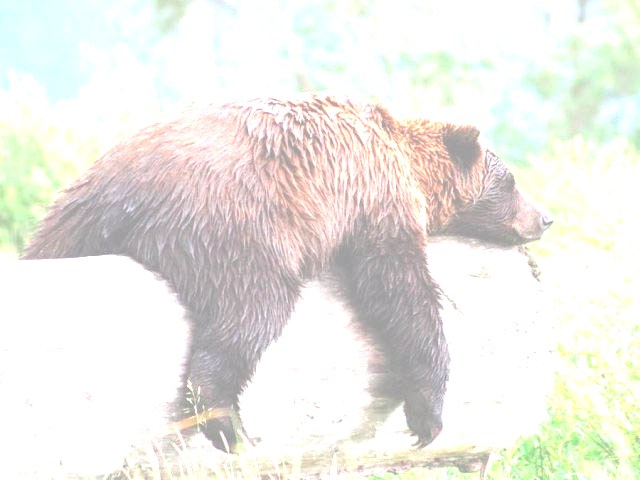 Не паниковать, если заметили в лесу медведя;
Ни в коем случае нельзя убегать, так как медведь – хищник, и в этом случае воспримет вас,  как свою добычу, которую обязательно нужно поймать. При этом ему потребуется всего два прыжка и вы окажетесь в его лапах;
Нужно быть спокойным, вести себя естественно, можно  громко разговаривать, петь песни, трещать сухими ветками, залезть на дерево (взрослые медведи не лазают по деревьям);
Если вы в походе, то держите продукты в закрытых контейнерах, чтоб не привлекать зверя на запахи, которые медведь чувствует за 30 км. 
Если в лесу вы заметили медвежонка или небольшие медвежьи следы,  то помните, где-то рядом его мать. Ни в коем случае не подходите к нему (это смертельно опасно) и побыстрее уходите подальше;
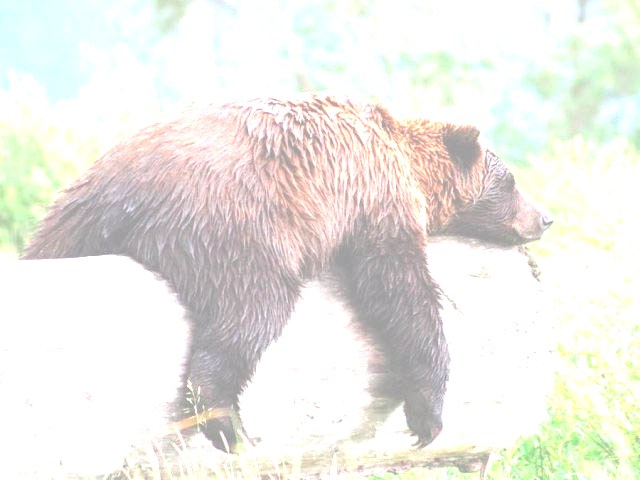 Если медведь оказался совсем рядом нельзя смотреть прямо ему в глаза, так как прямой взгляд – это сигнал угрозы, приглашение к схватке;
Табор туристам лучше устраивать в месте, где видимость составляет не менее 50 метров в разные стороны, медведи опасаются огня, поэтому костер вам на помешает. Но нужно обязательно помнить об опасности костра в лесу, по возможности кострище устраивать около воды;
Если все же зверь пошёл на человека, советуют упасть ничком на землю и не шевелиться, притворяясь мёртвым, пока зверь не уйдёт. Если медведь не голодный и это не медведица с медвежатами, то скорее всего он уйдет, не тронув Вас.
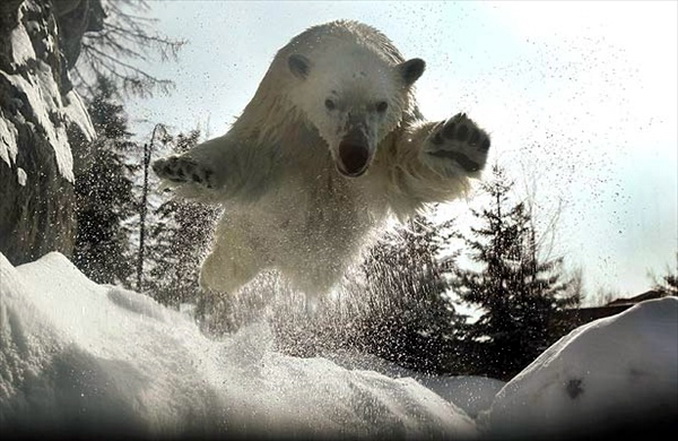 Быть аккуратным и внимательным при посещении леса и помнить, лучше избежать встречи с медведем, чем спасаться от него.